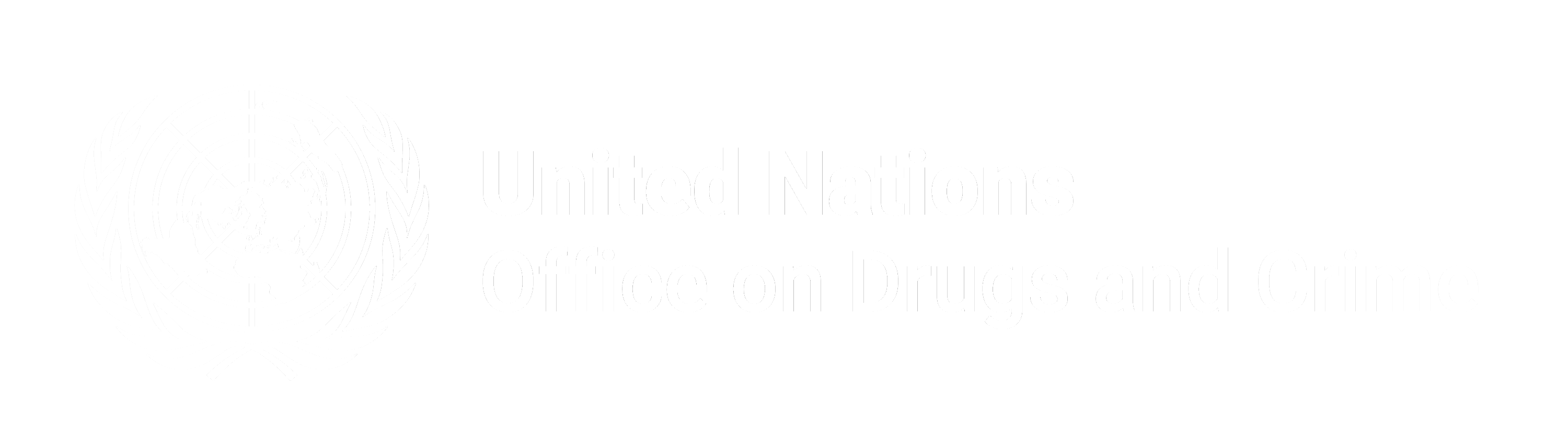 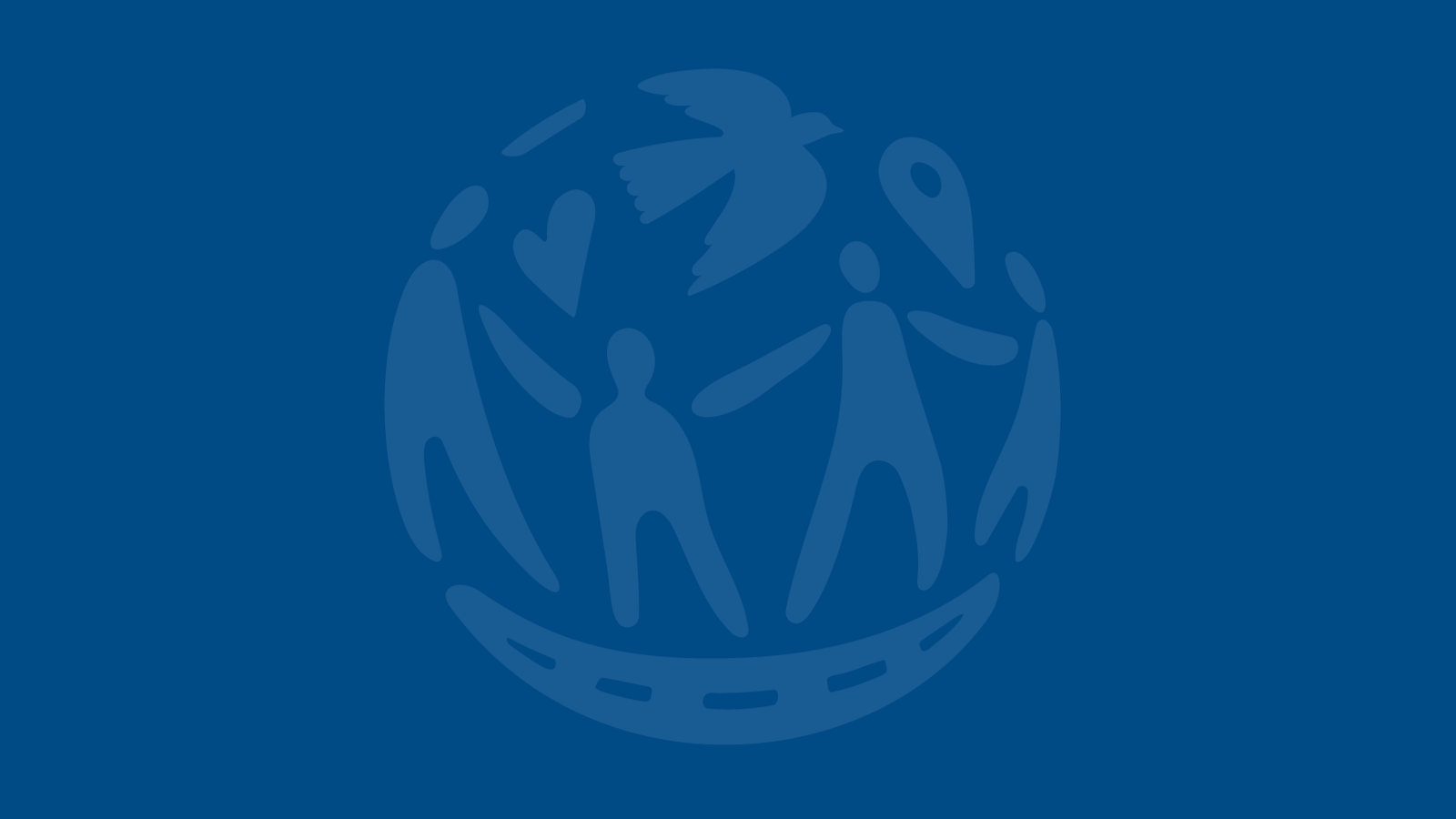 The UN Protocol against the Smuggling of Migrants by Land, Sea and Air
Martin Fowke
Team Leader, Normative and Policy Team
UNODC Human Trafficking & Migrant Smuggling Section
The Smuggling of MigrantsProtocol
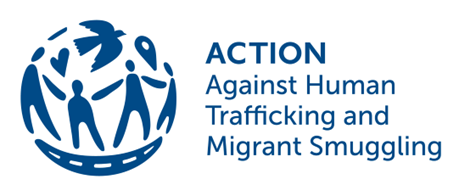 Adoption: 15 November 2000 at the 55th session of the UN General Assembly (A/RES/55/25)

Entry into force: 28 January 2004

States Parties: 152 (as of 1st September 2024)

Nature of the Protocol: criminal justice instrument, not a migration management tool.
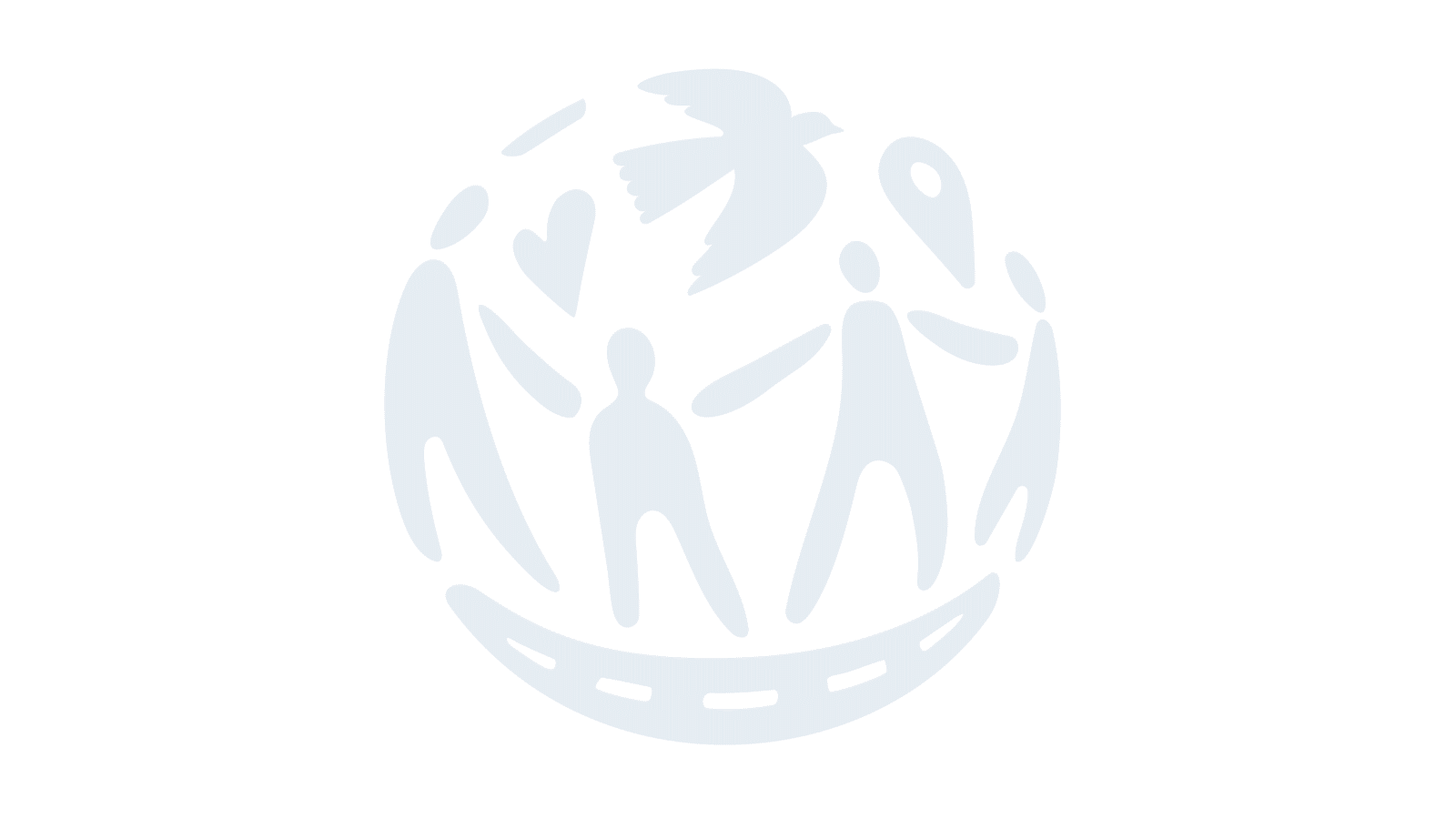 The Smuggling of MigrantsProtocol
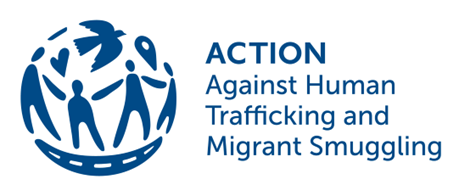 Legal definition: 

“The procurement, in order to obtain, directly or indirectly, a financial or other material benefit, of the illegal entry of a person into a State Party of which the person is not a national or a permanent resident” (Article 3)

Main protected legal interests: the sovereignty and security of the State.

Purposes: 
Prevent and combat the smuggling of migrants
Promote cooperation 
Protect the rights of smuggled migrants
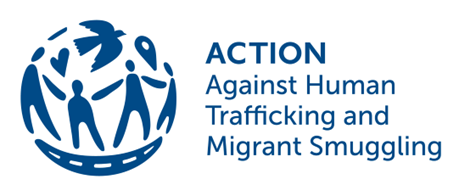 Implementation: a work in progress
Rapid and global ratification 

Inconsistent implementation, e.g.:
definition 
non-criminalization of smuggled migrants and humanitarian actors,
protection and assistance measures 

new Review Mechanism 

Treaty body includes annual practitioner exchange
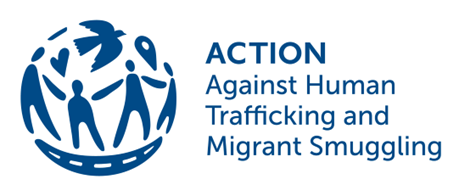 Potential risks with new instrument
Multiple definitions of migrant smuggling and related offences

Encroachment on  rights of irregular migrants

Content predominantly from perspective of destination countries for international issue
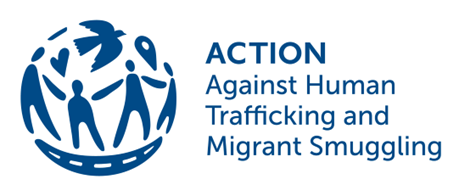 Renewed action, not frameworks, to implement existing commitments
Tackle organized crime, e.g. follow the money 

Address root causes, e.g. review access to regular pathways 

Ensure greater protection responses, e.g. for unaccompanied and separated children
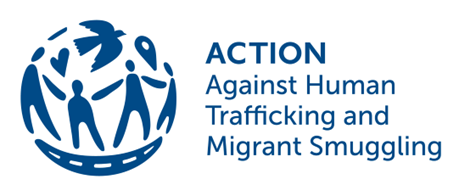 Where could CoE add value – regional practitioner guidelines?
Greater action on protection and assistance for smuggled migrants and refugees

Strengthen implementation of non-criminalization provision for humanitarian actors

Address emerging patterns (e.g. use of technology)
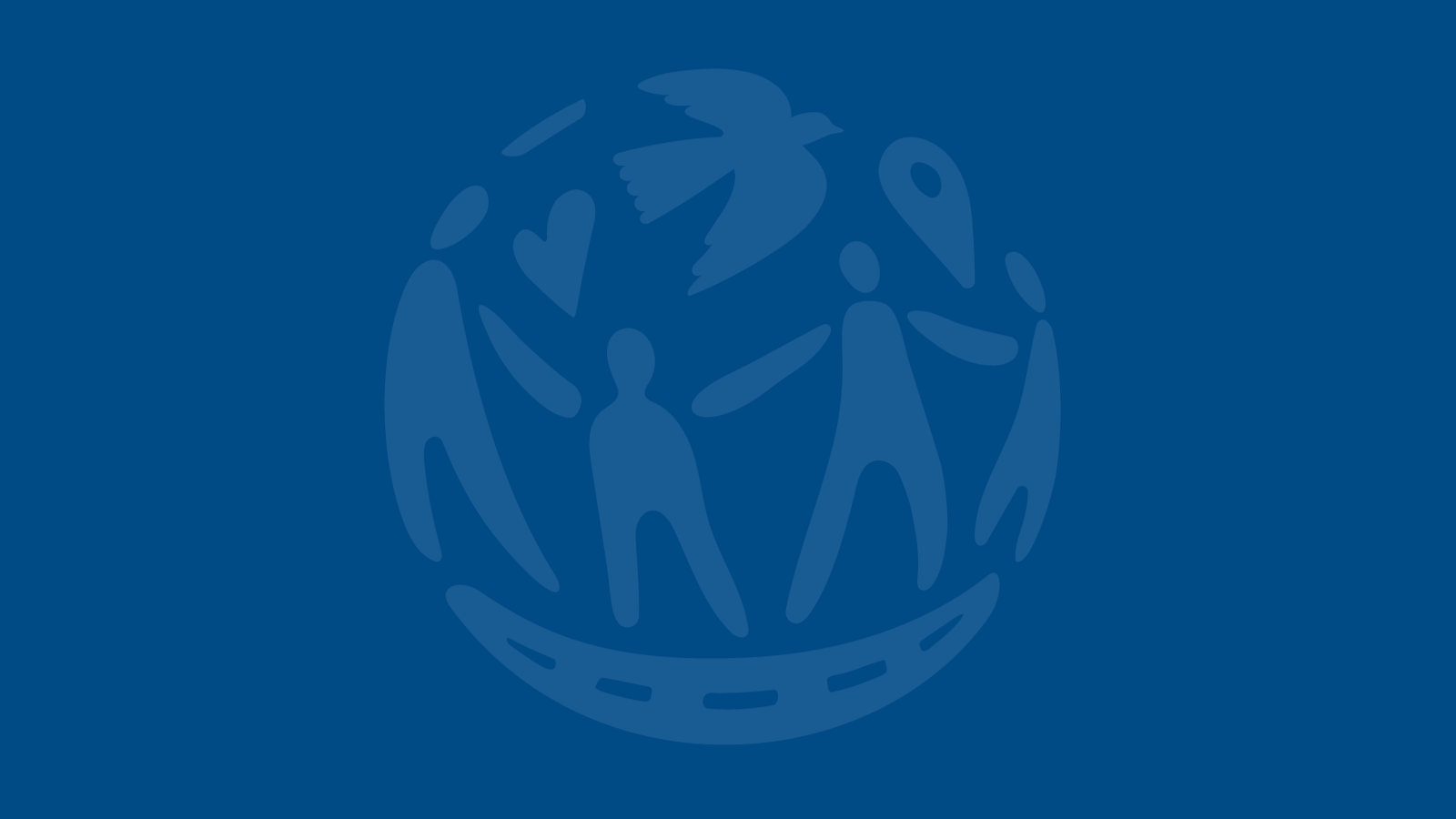 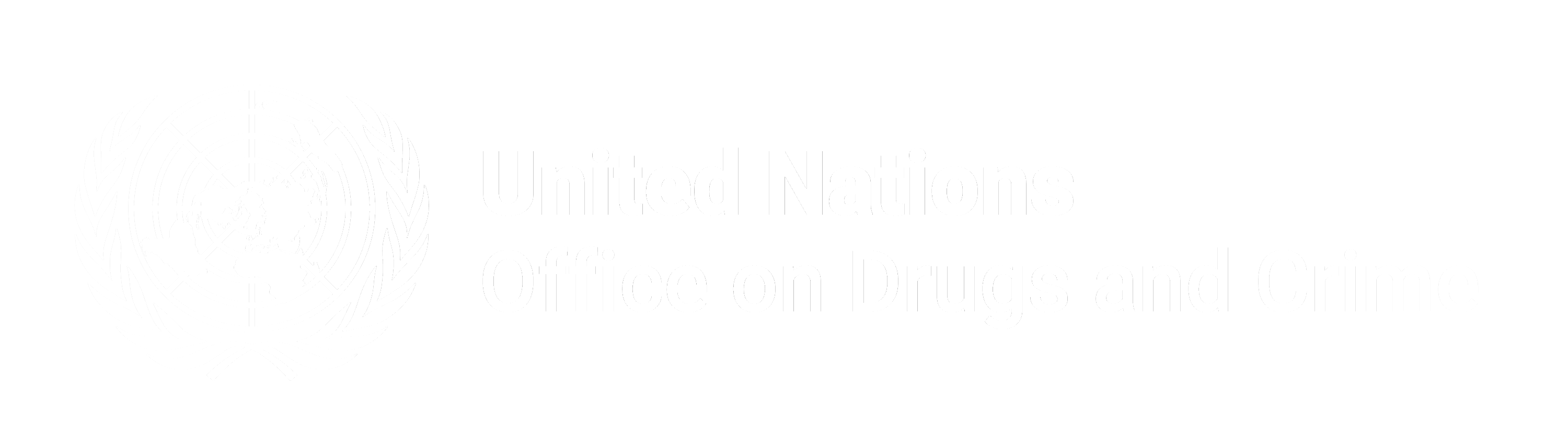 Thank you
UNODC Human Trafficking and Migrant Smuggling Section
Office E1221 | P. O. Box 500 | 1400 Vienna, Austria
Tel: (+43-1) 26060 5193 E-mail: martin.fowke@un.org 
Twitter: @UNODC_HTMSS 
Website: www.unodc.org/unodc/en/human-trafficking/index.html